,,Jest coś co śmierci się opiera,                            to pamięć -ona nie umiera”.
Jak co roku w listopadzie , miesiącu pamięci i modlitwy za zmarłych, uczniowie naszej szkoły odwiedzili groby nieżyjących dyrektorów  naszej szczyrzyckiej szkoły , nauczycieli, ludzi szczególnie zasłużonych dla naszego środowiska lokalnego.
Uczniowie przy pomniku Ofiar II wojny światowej oddali hołd poległym  Szczyrzycanom i innym z okolicznych miejscowości,  poległym za Ojczyznę, żołnierzom AK , oficerom WP. Odwiedzili groby żołnierzy austriackich i rosyjskich spoczywających z dala od swojej Ojczyzny, którzy polegli w okresie I wojny światowej.
Wraz z nauczycielami dzieci klas 1-3 odwiedziły groby śp: księży O.O. Cystersów  Szczyrzyckiego Klasztoru ; ks.płk Antoniego Matejkiewicza-współzałożyciela Związku Szczyrzycan, założyciela orkiestry parafialnej i zespołu regionalnego Szczyrzycanie, inicjatora budowy szkoły 7-letniej.
Grób Śp. Emilii Sordyl-nauczycielki i dyrektorki szkoły, Śp. Tomasza Falla-organmistrza, Śp. Marii  Fall –dyrektor szkoły
Grób Śp. Władysława Gębika-współzałożyciela Związku Szczyrzycan i zespołu regionalnego Szczyrzycanie, pisarza, działacza na Warmii ;Śp. Marii i Stanisława Czachura-małżeństwo nauczycieli, dyrektora szkoły w Szczyrzycu, inicjatora budowy nowej szkoły podstawowej, współzałożyciela szkoły zawodowej rolniczej
Grób Śp. Rozalii Hans-długoletniej dyrektor przedszkola w Szczyrzycu,Śp. Zofii Kolarczyk –dyrektor szkoły w Szczyrzycu
Groby zmarłych nauczycieli: Śp. Anieli i Stanisława KołodziejówŚp. Walerii i Ignacego Cudka Śp. Marii Węgrzyn
Śp.  Zofii Szuster-nauczycielki klas młodszych; Śp. Józefa Foszczyńskiego-nauczyciela muzyki ludowej
Śp. Marii Rymarczyk –długoletniej nauczycielki klas młodszych oraz matematyki.Śp. Józefa Krzyściaka-nauczyciela geografii
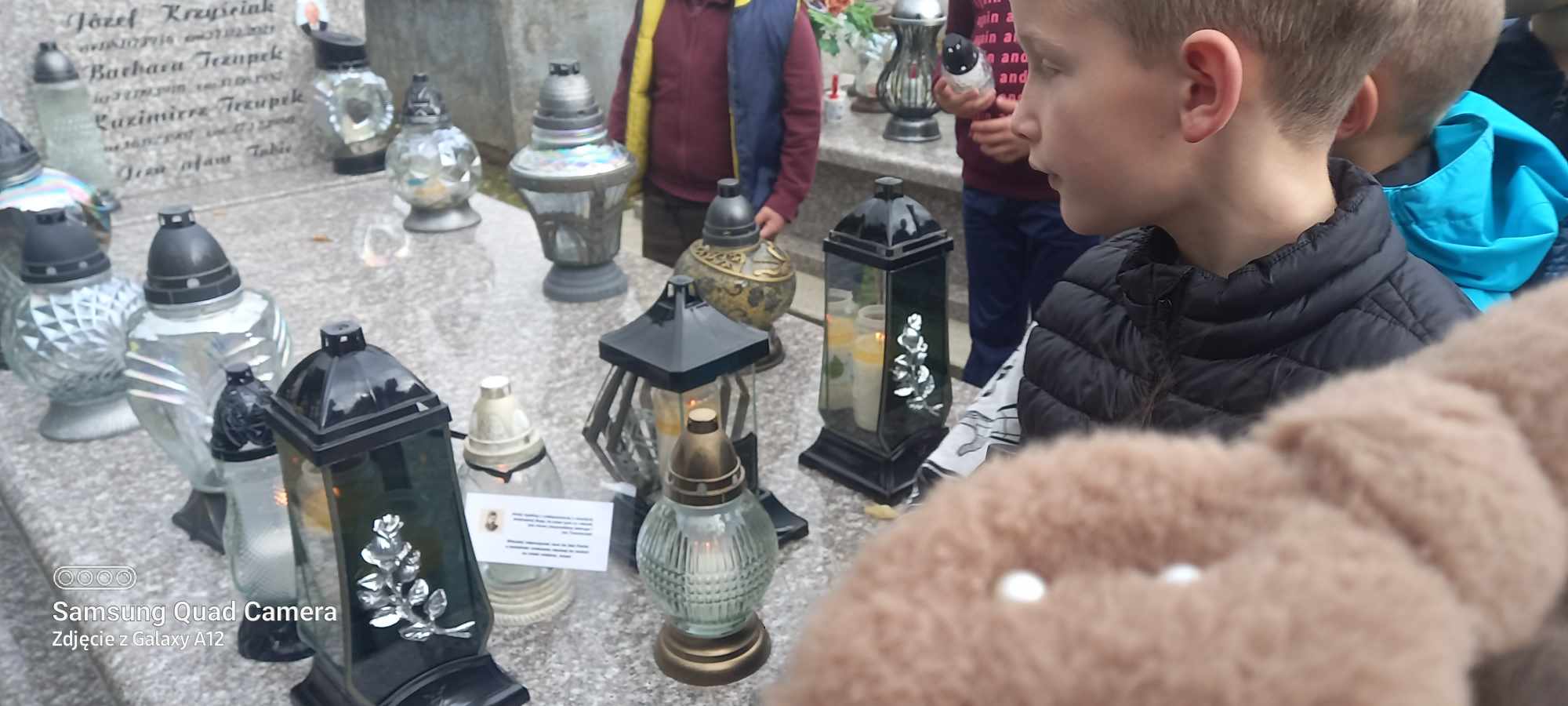 Znicze zostały zapalone na grobach zmarłych nauczycieli znajdujące się poza naszą miejscowością.grób śp. Urszuli Stokłosy-wieloletniej dyrektor Gimnazjum oraz szkoły podstawowej, który znajduje się w Dobrejgrób śp. Piotra Mazgaja-nauczyciela pochodzącego ze Skrzydlnej.Śp. Józefa Mazurka- Góra Św. Jana
Jednocześnie nasza szkoła wzięła udział w akcji  #Szkoła Pamięta#, choć wydarzenia wyżej opisane to coroczna, od kilkudziesięciu lat przekazywana z pokolenia na pokolenie dobra praktyka naszych uczniów i nauczycieli  szczyrzyckiej szkoły podstawowej.
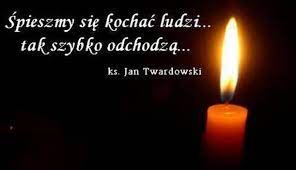